Теорема Пифагора                   Выполнили ученики 8 класса МОУ СОШ п.Первомайский                                                                          Карпенко Дмитрий;                                                                 Степанов Дмитрий
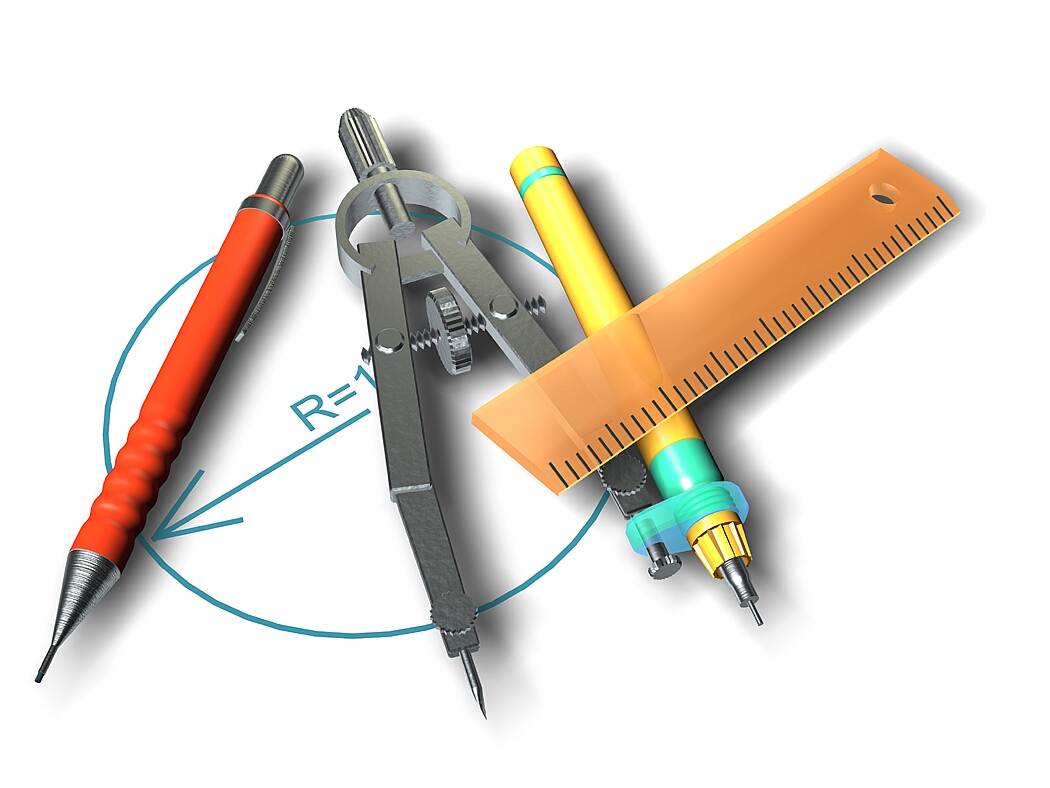 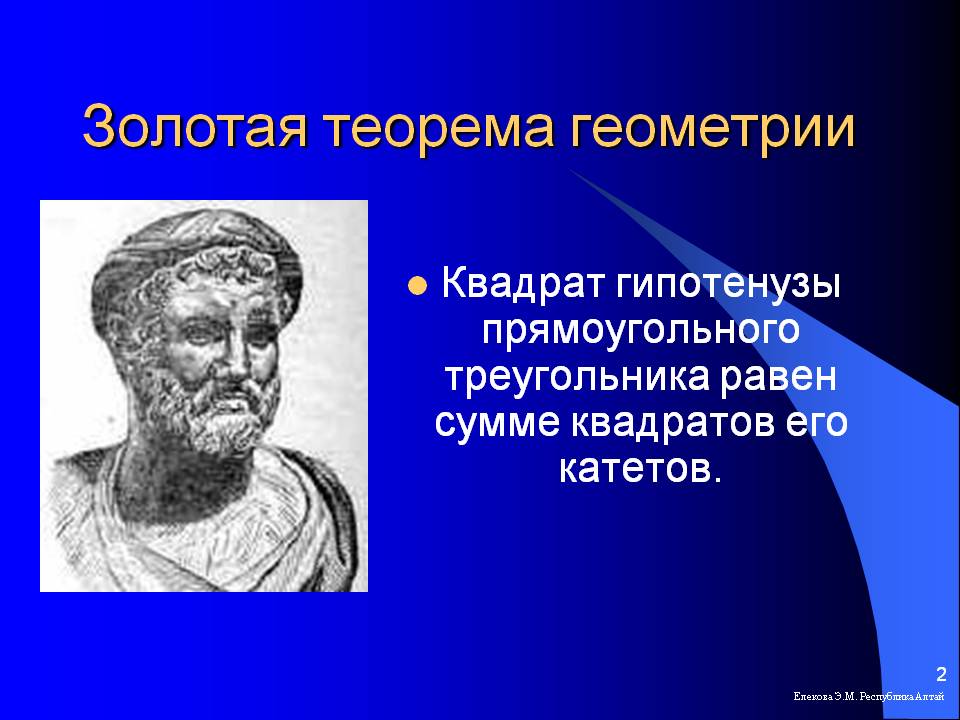 Теорема,обратная теореме Пифагора
К                                            Если квадрат одной стороны  р                                             треугольника  равен сумме     а                                                  квадратов двух других        и                                              сторон, то треугольник          п                                                  прямоугольный.
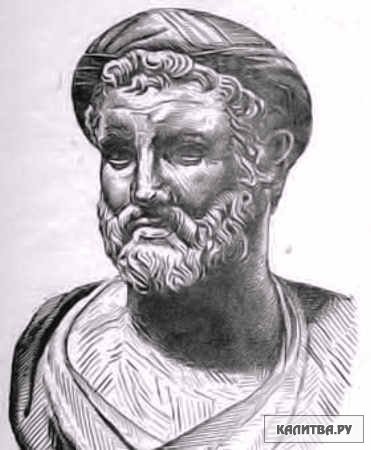 Задача№485
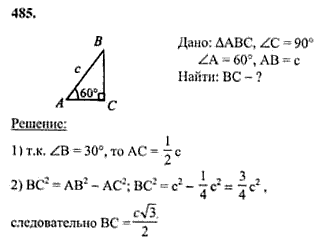 Конец!
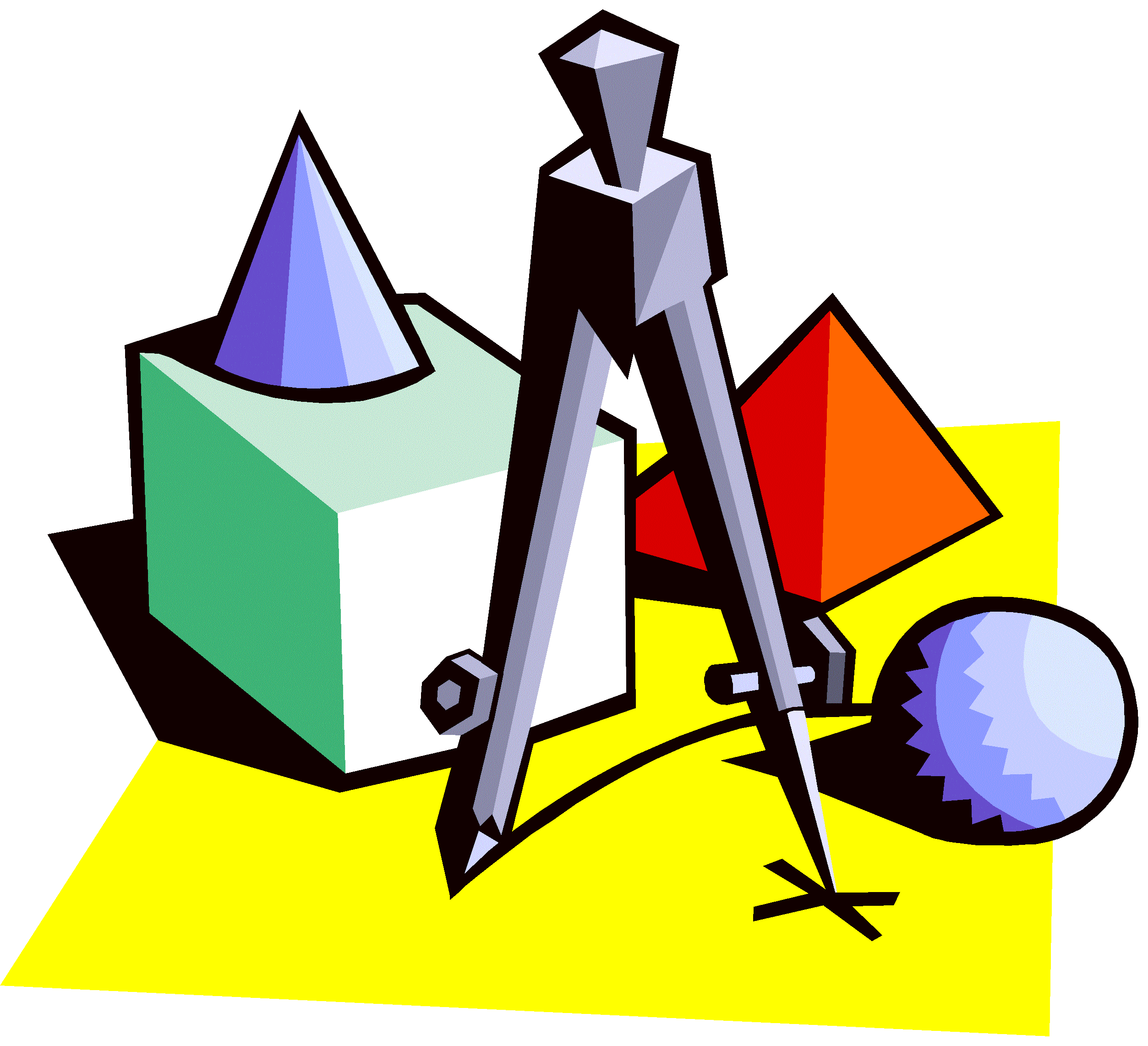